BEFORE WE START
How many total pivots would Quick Sort need for the divide step on this array if we choose the pivot as:

First element
Median of the first, middle, and last elements
Topo Sort & Reductions
pollev.com/uwcse373
The Final Stretch
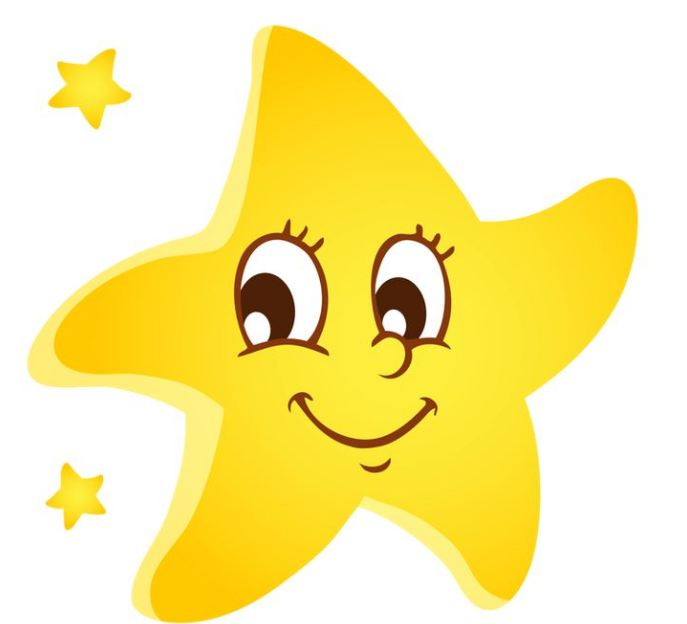 You are here
You’re almost there! Here’s what’s coming up in the last week of the quarter:
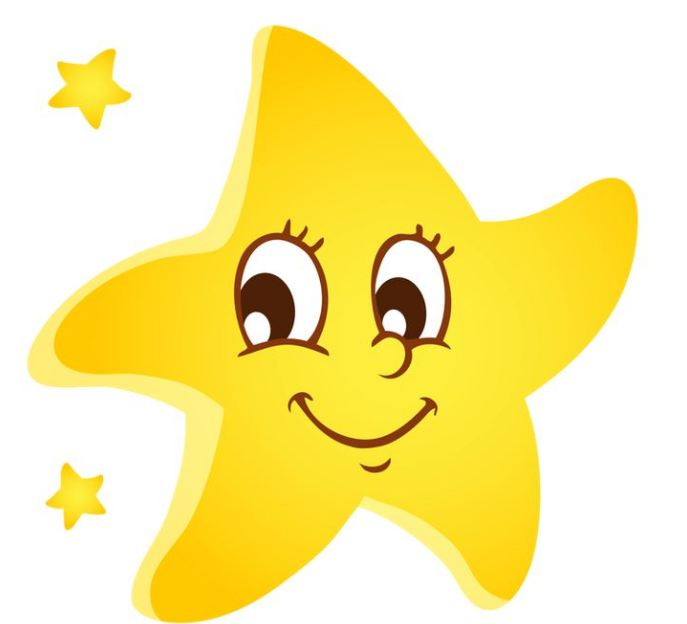 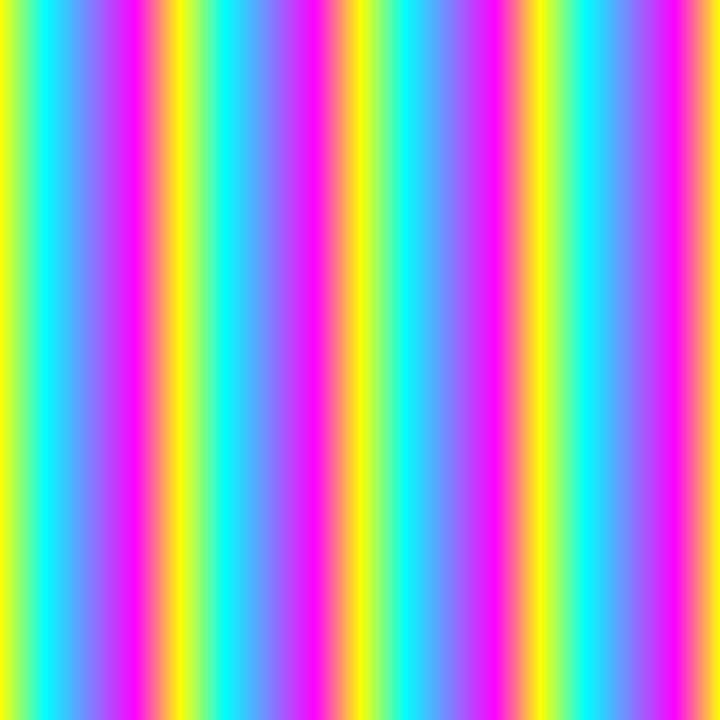 Eternal Mastery
of Data Structures
Learning Objectives
After this lecture, you should be able to...
Implement Quick Sort, derive its runtimes, and implement the in-place variant
Define a topological sort and determine whether a given problem could be solved with a topological sort
Write code to produce a topological sort and identify valid and invalid topological sorts for a given graph
Explain the makeup of a reduction, identify whether algorithms are considered reductions, and solve a problem using a reduction to a known problem
Lecture Outline
Comparison Sorts
Review  Sorting Overview
In-Place Quick Sort

Topological Sort

Reductions
Definitions
Examples
STRATEGY 1:
ITERATIVE IMPROVEMENT
STRATEGY 2:
IMPOSE STRUCTURE
STRATEGY 3:
DIVIDE AND CONQUER
Insertion Sort
Merge Sort
WORST
WORST
BEST
BEST
Heap Sort
Stable, very reliable! In-place variant is slower.
Simple, stable, low-overhead, great if already sorted.
STABLE
STABLE
IN-PLACE
IN-PLACE
IN-PLACE
IN-PLACE
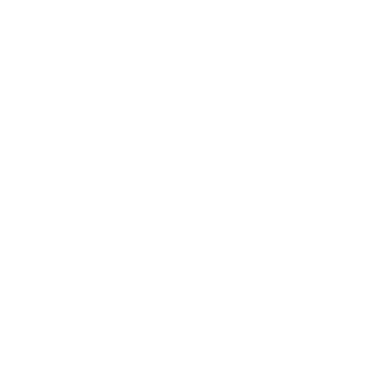 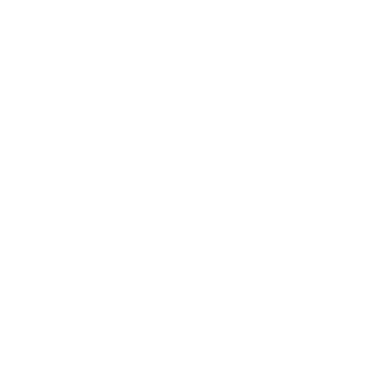 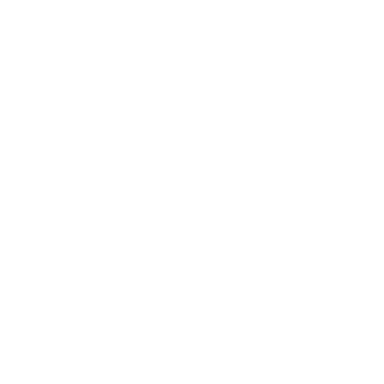 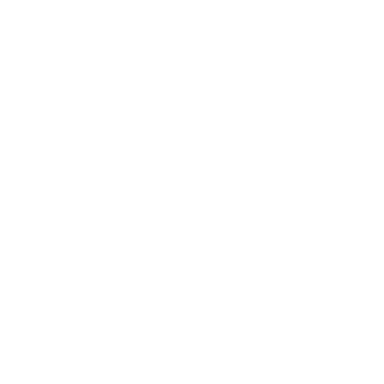 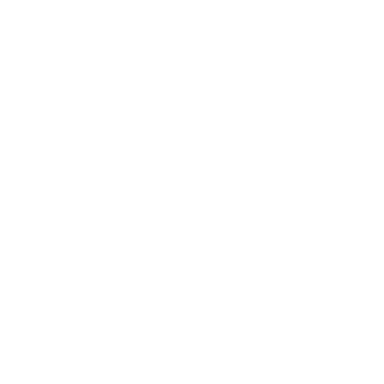 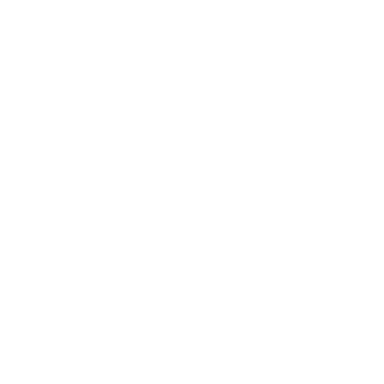 WORST
SPACE
SPACE
BEST
Quick Sort
Selection Sort
Always good runtimes, great if already sorted.
SPACE
WORST
WORST
BEST
BEST
Minimizes array writes, otherwise never preferred.
Fastest in practice (constant factors), bad worst case.
SPACE
SPACE
STRATEGY 1:
ITERATIVE IMPROVEMENT
STRATEGY 2:
IMPOSE STRUCTURE
STRATEGY 3:
DIVIDE AND CONQUER
Insertion Sort
Merge Sort
WORST
WORST
BEST
BEST
Heap Sort
Stable, very reliable! In-place variant is slower.
Simple, stable, low-overhead, great if already sorted.
WORST
SPACE
SPACE
BEST
Quick Sort
Selection Sort
Always good runtimes, great if already sorted.
SPACE
WORST
WORST
STABLE
STABLE
IN-PLACE
IN-PLACE
IN-PLACE
IN-PLACE
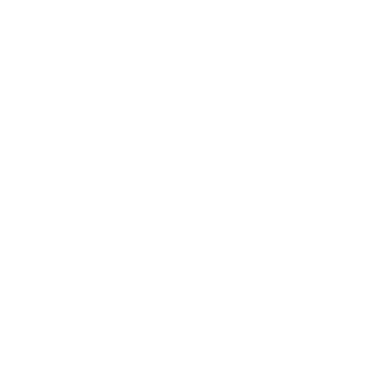 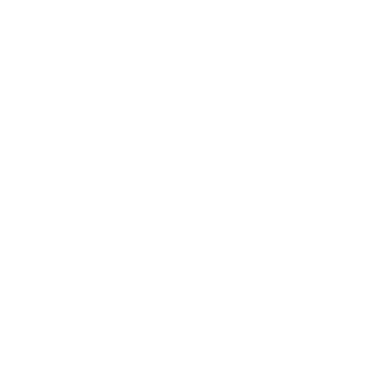 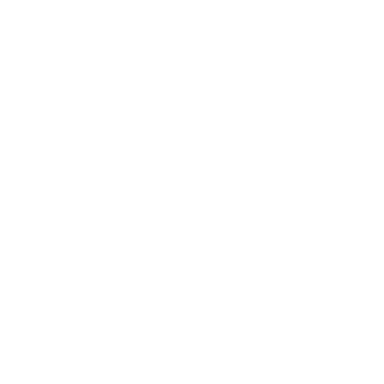 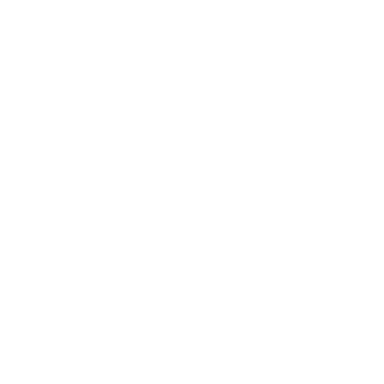 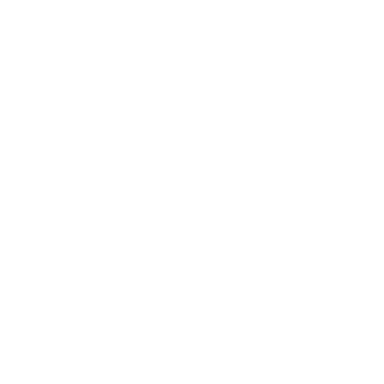 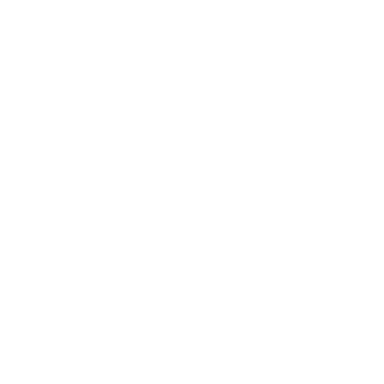 BEST
BEST
Minimizes array writes, otherwise never preferred.
Fastest in practice (constant factors), bad worst case.
SPACE
SPACE
Can we do better than n log n?
For comparison sorts, NO. A proven upper bound!
Intuition: n elements to sort, no faster way to find “right place” than log n
However, niche sorts can do better in specific situations!
Many cool niche sorts beyond the scope of 373!
Radix Sort (Wikipedia, VisuAlgo) - Go digit-by-digit in integer data. Only 10 digits, so no need to compare!
Counting Sort (Wikipedia)
Bucket Sort (Wikipedia)
External Sorting Algorithms (Wikipedia) - For big data™
Review  Merge Sort
n
mergeSort(list) {
   if (list.length == 1):
      return list
   else:
      smallerHalf = mergeSort(new [0, ..., mid])
      largerHalf = mergeSort(new [mid + 1, ...])
      return merge(smallerHalf, largerHalf)
}
2 log n
Worst case runtime?

Best case runtime?

In Practice runtime?

Stable?

In-place?
Same
Same
Yes
2
Constant size Input
No
Don’t forget your old friends, the 3 recursive patterns!
Worst case: Pivot only chops off one value
Best case: Pivot divides each array in half
Review  Quick Sort (v1)
PIVOT
PIVOT
quickSort(list) {
   if (list.length == 1):
      return list
   else:
      pivot = choosePivot(list)
      smallerHalf = quickSort(getSmaller(pivot, list))
      largerHalf = quickSort(getBigger(pivot, list))
      return smallerHalf + pivot + largerHalf
}
Worst case runtime?


Best case runtime?

In-practice runtime?

Stable?

In-place?
No
Can be done!
Review  Strategies for Choosing a Pivot
Most commonly used
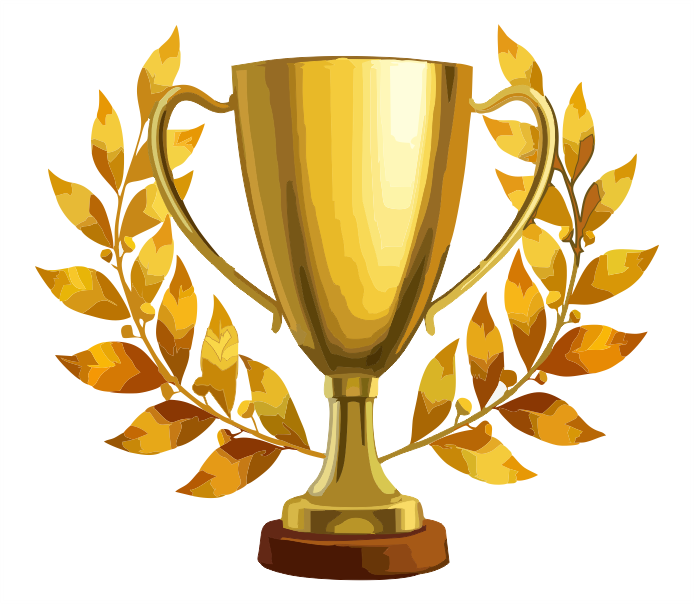 Lecture Outline
Comparison Sorts
Review  Sorting Overview
In-Place Quick Sort

Topological Sort

Reductions
Definitions
Examples
Quick Sort (v2: In-Place)
PIVOT?
PIVOT?
PIVOT?
Divide
PIVOT!
Select a pivot
Move pivot out of the way
Bring low and high pointers together, swapping elements if needed
High
X >= 6
Low
X < 6
Meeting point is where pivot belongs; swap in. Now recurse on smaller portions of same array!
High
X >= 6
Low
X < 6
Quick Sort (v2: In-Place)
quickSort(list) {
   if (list.length == 1):
      return list
   else:
      pivot = choosePivot(list)
      smallerPart, largerPart = partition(pivot, list)
      smallerPart = quickSort(smallerPart)
      largerPart = quickSort(largerPart)
      return smallerPart + pivot + largerPart
}
choosePivot:
- Use one of the pivot selection strategies
partition:
For in-place Quick Sort, series of swaps to build both partitions at once
Tricky part: moving pivot out of the way and moving it back!
Similar to Merge Sort divide step: two pointers, only move smaller one
Worst case runtime?


Best case runtime?

In-practice runtime?

Stable?

In-place?
No
Yes
Lecture Outline
Comparison Sorts
Review  Sorting Overview
In-Place Quick Sort

Topological Sort

Reductions
Definitions
Examples
Sorting Dependencies
Given a set of courses and their prerequisites, find an order to take the courses in (assuming you can only take one course per quarter)




Possible ordering:
CSE 374
MATH 126
CSE 143
CSE 142
CSE 373
CSE 417
MATH 126
CSE 142
CSE 373
CSE 417
CSE 143
CSE 374
Topological Sort
Input:
A topological sort of a directed graph G is one where for every edge, the origin appears before the destination

Intuition: a “dependency graph”
An edge (u, v) means u must happen before v
A topological sort of a dependency graph gives an ordering that respects dependencies
Applications:
Graduating
Compiling multiple Java files
Multi-job Workflows
A before C
A
C
A before B
B
B before C
Topological Sort:
C
A
B
With original edges for reference:
A
B
C
Can We Always Topo Sort a Graph?
Can you topologically sort this graph?
What’s the difference between this graph and our first graph?
A graph has a topological ordering iff it is a DAG
But a DAG can have multiple orderings
CSE 373
Where do I end? 🤔
🤔 Where do I start?
No 😭
CSE 143
CSE 417
CSE 374
MATH 126
A directed graph without any cycles
Edges may or may not be weighted
DIRECTED ACYCLIC GRAPH
CSE 143
CSE 142
CSE 373
CSE 417
[Speaker Notes: 3:00]
How To Perform Topo Sort?
2
Input:
5
0
3
Topo sort is an ordering problem. Could we use… BFS?
6
4
1
7
IDEA 1
Performing Topo Sort
BFS starting at 0:
Use BFS, starting from a vertex with no incoming edges
0
1
3
4
7
Doesn’t reach all vertices 
How To Perform Topo Sort?
2
Input:
5
0
3
Okay, there may be multiple “roots”. What if we use BFS multiple times?
6
4
1
7
IDEA 2
Performing Topo Sort
BFS starting at 0:
Use BFS, starting from ALL vertices with no incoming edges
+ BFS starting at 2:
Doesn’t respect all edges 
2
5
6
0
1
3
4
7
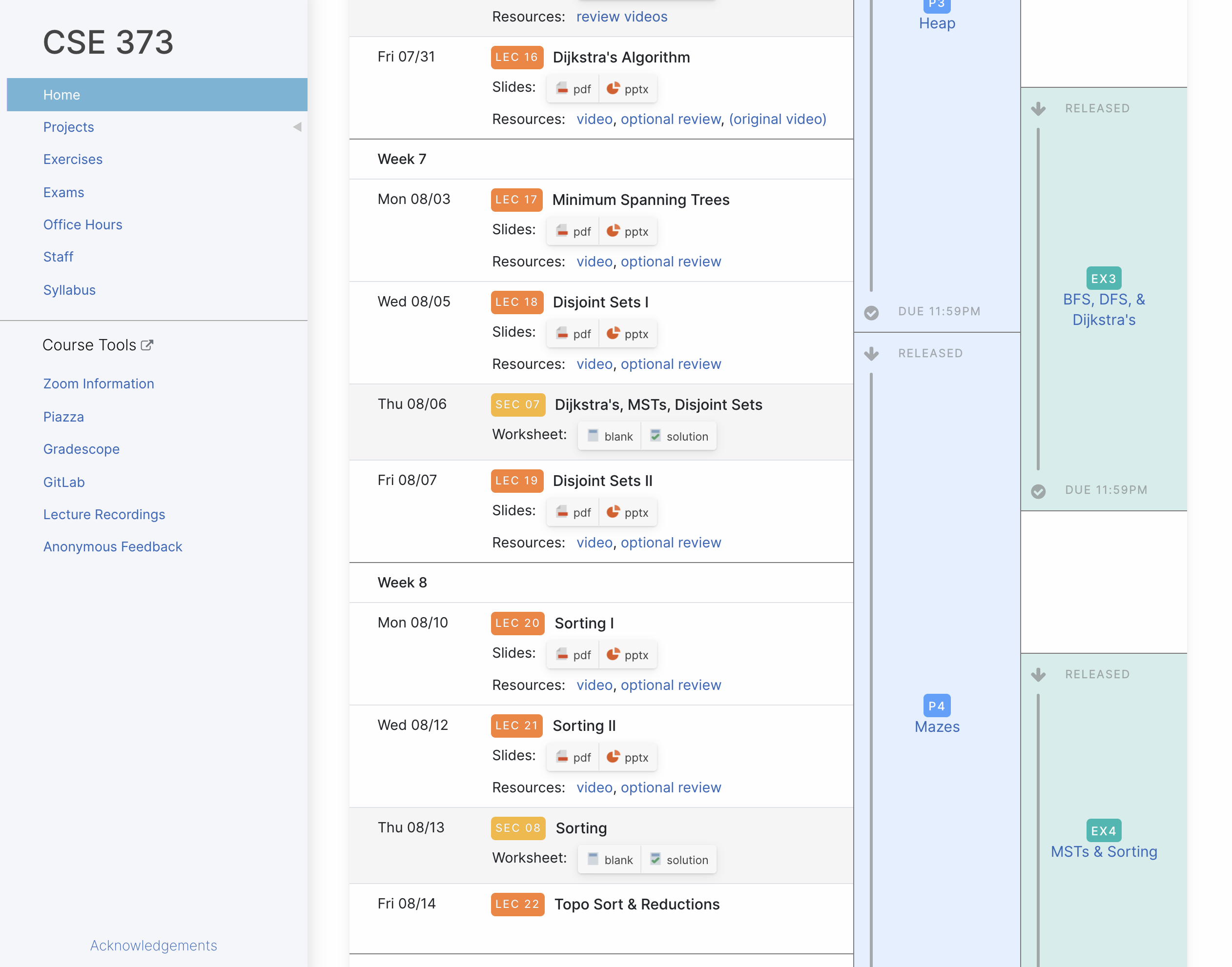 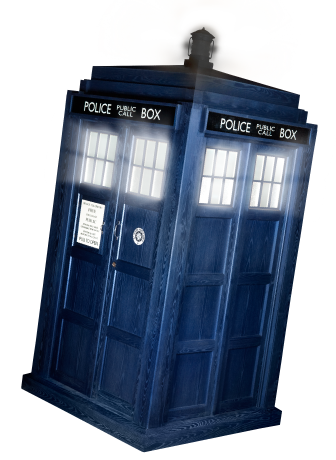 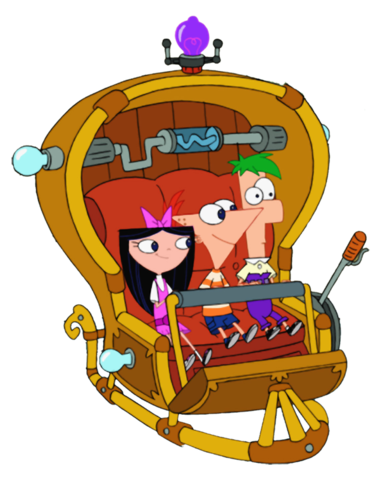 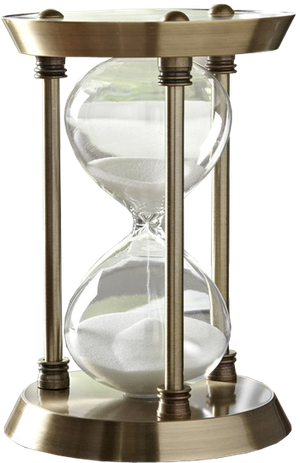 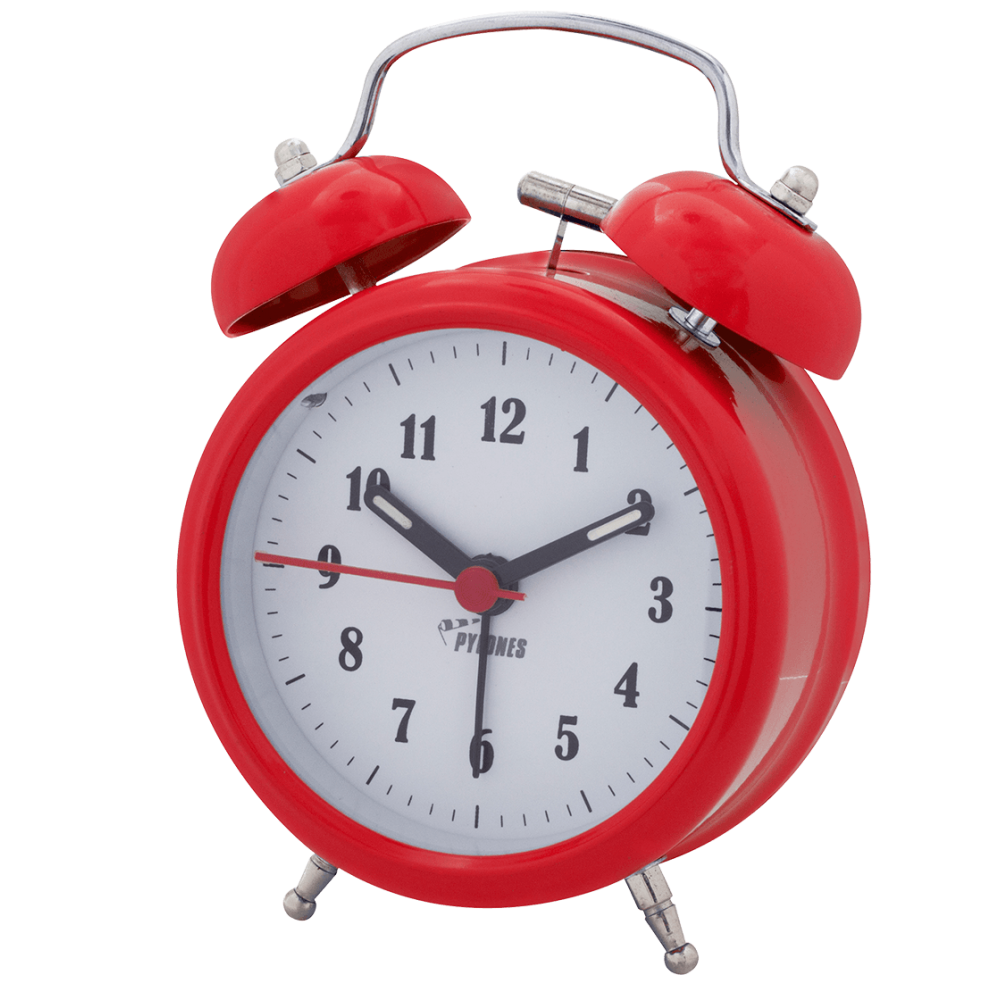 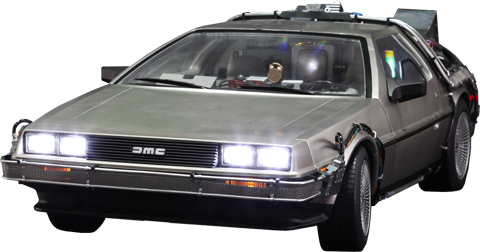 Lecture Outline
Comparison Sorts
Review  Sorting Overview
In-Place Quick Sort

Topological Sort

Reductions
Definitions
Examples
Reductions
P INPUT
A reduction is a problem-solving strategy that involves using an algorithm for problem Q to solve a different problem P
Rather than modifying the algorithm for Q, we modify the inputs/outputs to make them compatible with Q!
“P reduces to Q”

1. Convert input for P into input for Q
2. Solve using algorithm for Q
3. Convert output from Q into output from P
Q INPUT
PROBLEM P
PROBLEM Q
Q OUTPUT
P OUTPUT
Reductions
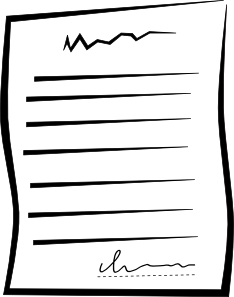 Seattle
Example: I want to get a note to my friend in Chicago, but walking all the way there is a difficult problem to solve 
Instead, reduce the “get a note to Chicago” problem to the “mail a letter” problem!



1. Place note inside of envelope
2. Mail using US Postal Service
3. Take note out of envelope
Seattle
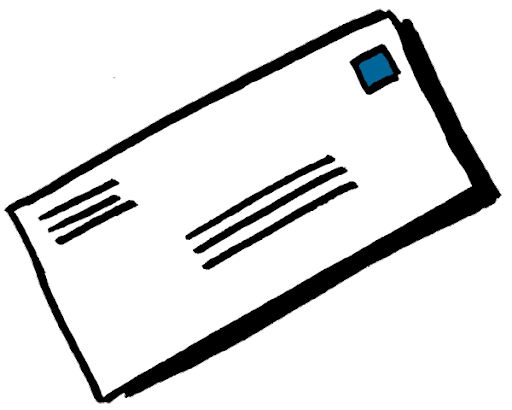 Q INPUT
Get a note to Chicago
Mail a letter
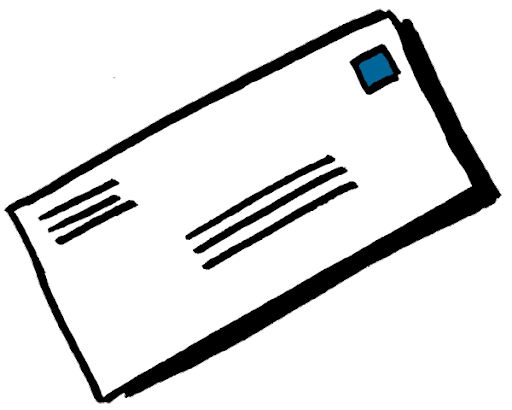 Q OUTPUT
Chicago
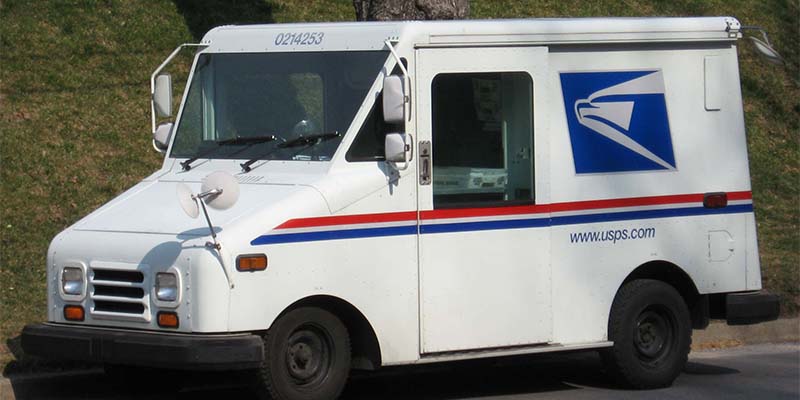 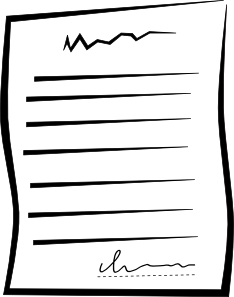 Chicago
How To Perform Topo Sort?
2
2
👻
5
5
0
0
3
3
If we add a phantom “start” vertex pointing to other starts, we could use BFS!
6
6
4
4
1
1
7
7
IDEA 3
Performing Topo Sort
BFS
Reduce topo sort to BFS by modifying graph, running BFS, then modifying output back
Sweet sweet victory 😎
👻
6
4
7
1
3
5
2
0
👻
6
6
4
4
7
7
1
1
3
3
5
5
2
2
0
0
Reductions
Are Prim’s and Dijkstra’s related via a reduction?

Yes.Prim’s reduces to Dijkstra’s.
Yes.Dijkstra’s reduces to Prim’s.
No.This is not a reduction.
A reduction is a problem-solving strategy that involves using an algorithm for problem Q to solve a different problem P
Rather than modifying the algorithm for Q, we modify the inputs/outputs to make them compatible with Q!
“P reduces to Q”

1. Convert input for P into input for Q
2. Solve using algorithm for Q
3. Convert output from Q into output from P
In a reduction, we modify inputs/outputs, not the algorithm itself!
Lecture Outline
Comparison Sorts
Review  Sorting Overview
In-Place Quick Sort

Topological Sort

Reductions
Definitions
Examples
Checking for Duplicates
containsDuplicates(array) {
  for (int i = 0; i < array.length; i++):
    for (int j = i; j < array.length; j++):
      if (array[i] == array[j]):
        return true
  return false
}
Your Turn!
P INPUT
Goal: Reduce the problem of “Contains Duplicates?” to another problem we have an algorithm for.

Try to identify each of the following:
Q INPUT
How will you convert the “Contains Duplicates?” input?
What algorithm will you apply?
How will you convert the algorithm’s output?
PROBLEM P
PROBLEM Q
Q OUTPUT
P OUTPUT
Your Turn!
Array
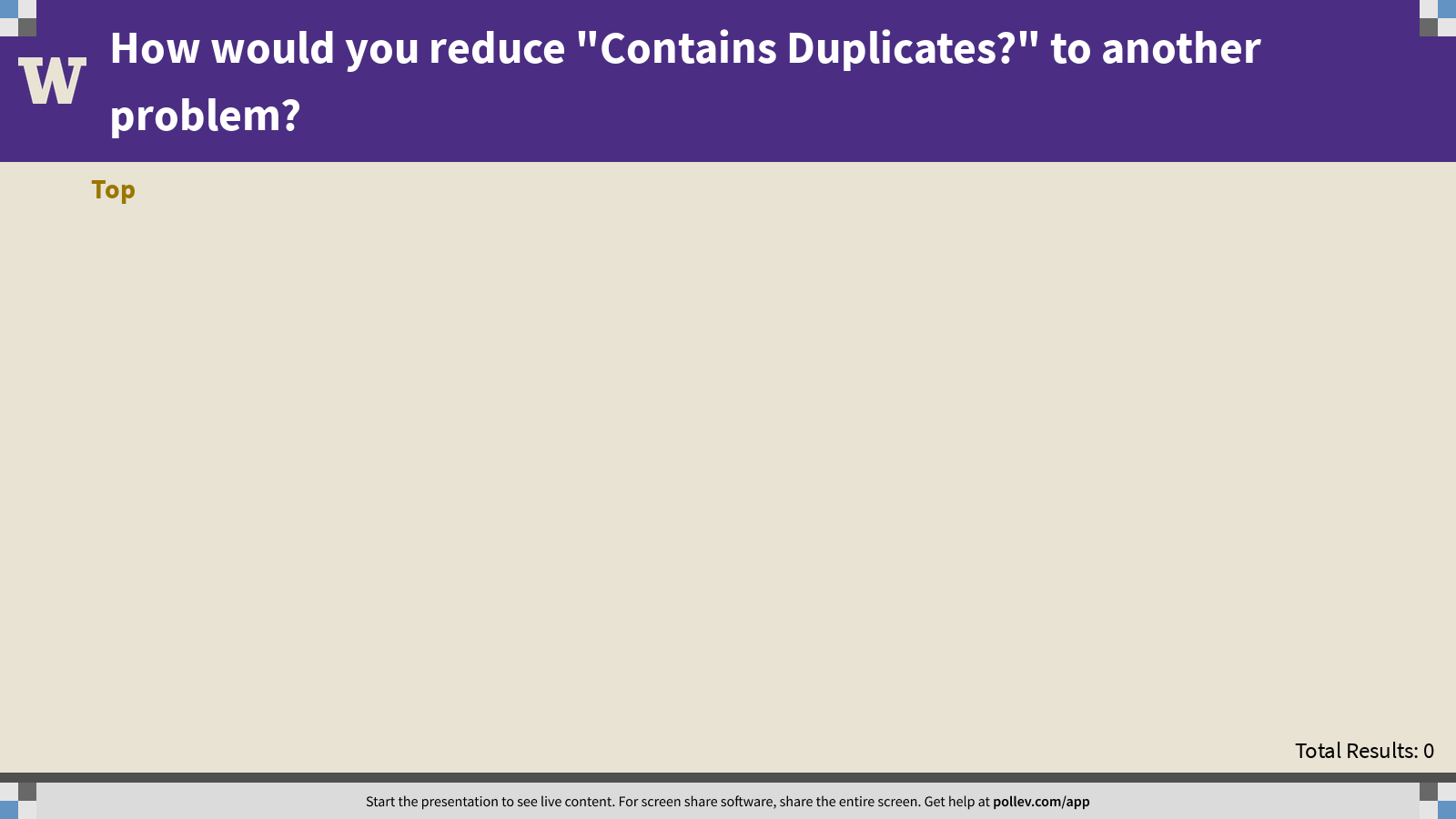 Q INPUT
Contains Duplicates?
PROBLEM Q
Q OUTPUT
Boolean
[Speaker Notes: How would you reduce "Contains Duplicates?" to another problem?
https://www.polleverywhere.com/discourses/UjzNl2233GyR9rOfazjm0]
Your Turn!
Array
One Solution: Reduce “Contains Duplicates?” to the problem of sorting an array
We know several algorithms that solve this problem quickly!
Array
Contains Duplicates?
Sorting
Sorted Array
Boolean
Content-Aware Image Resizing
Seam carving: A distortion-free technique for resizing an image by removing “unimportant seams”
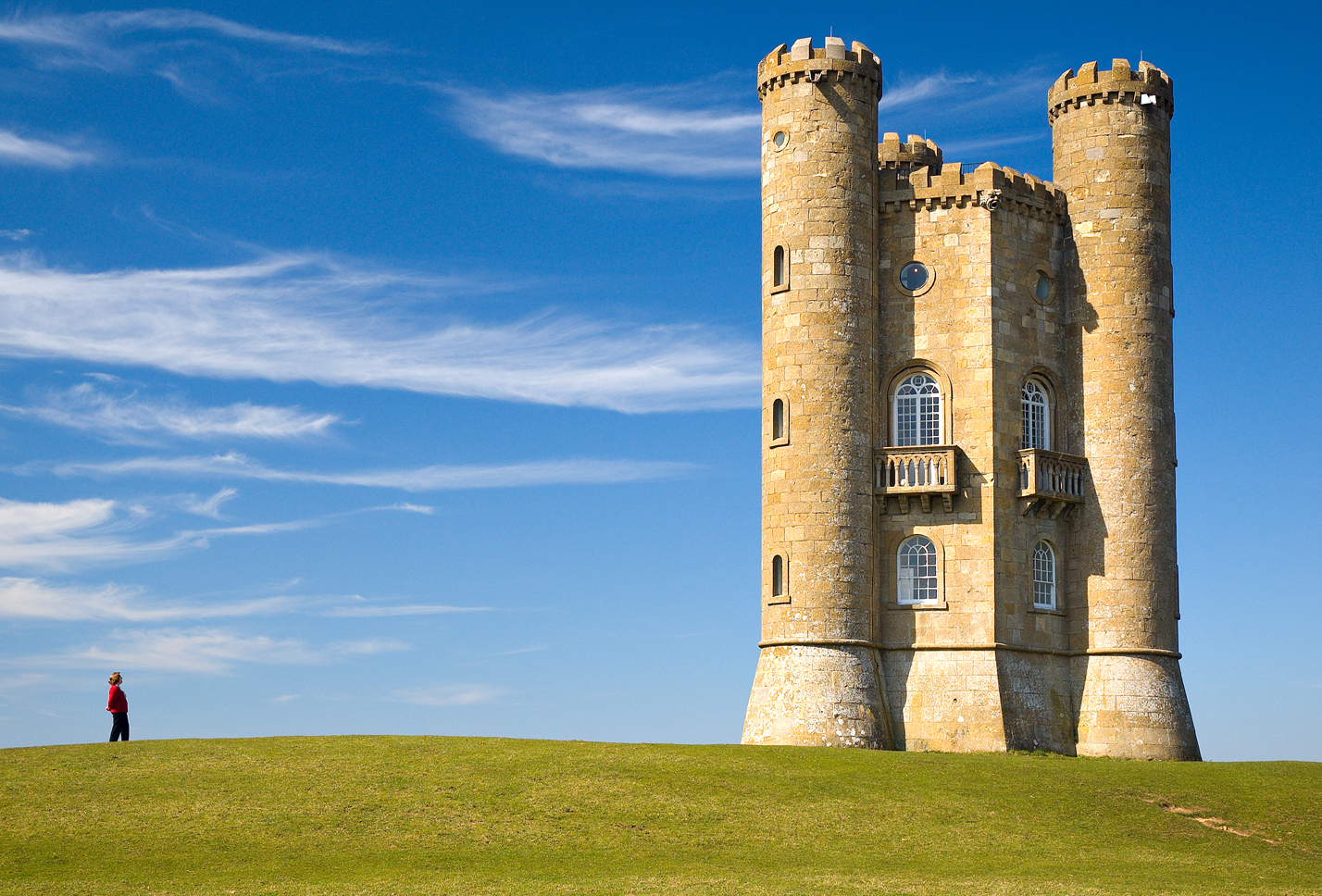 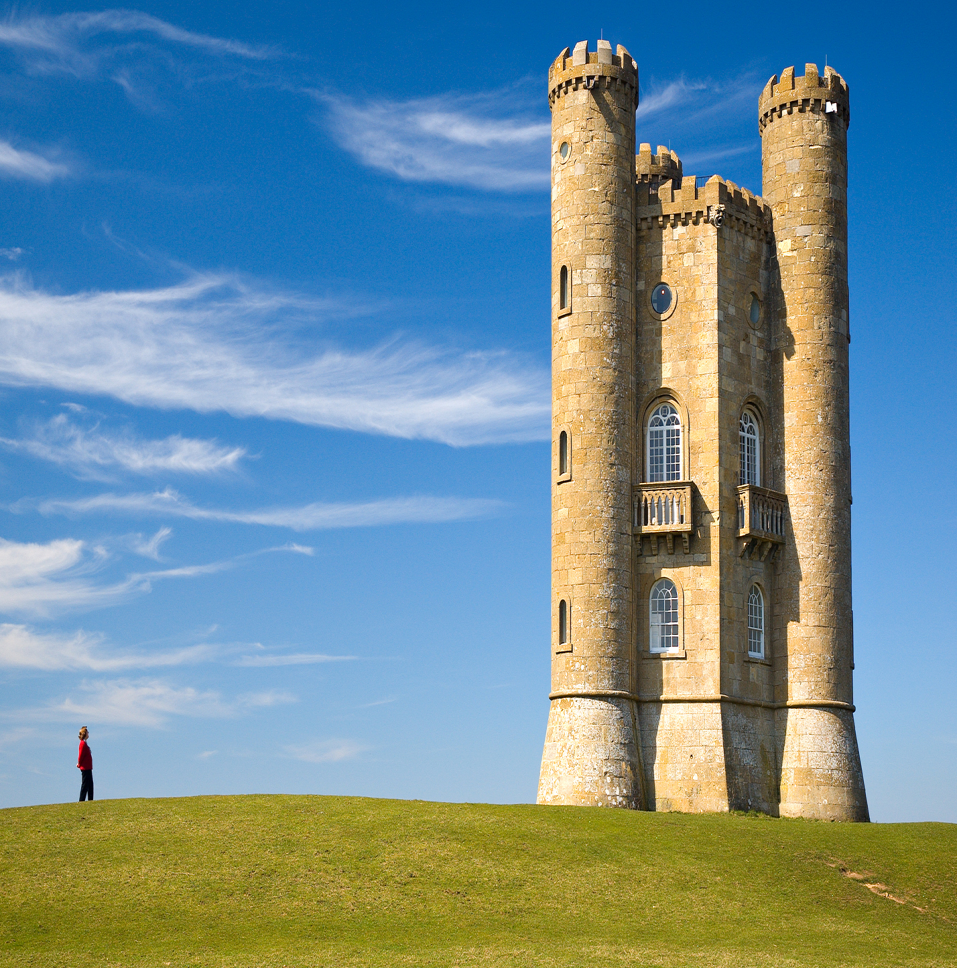 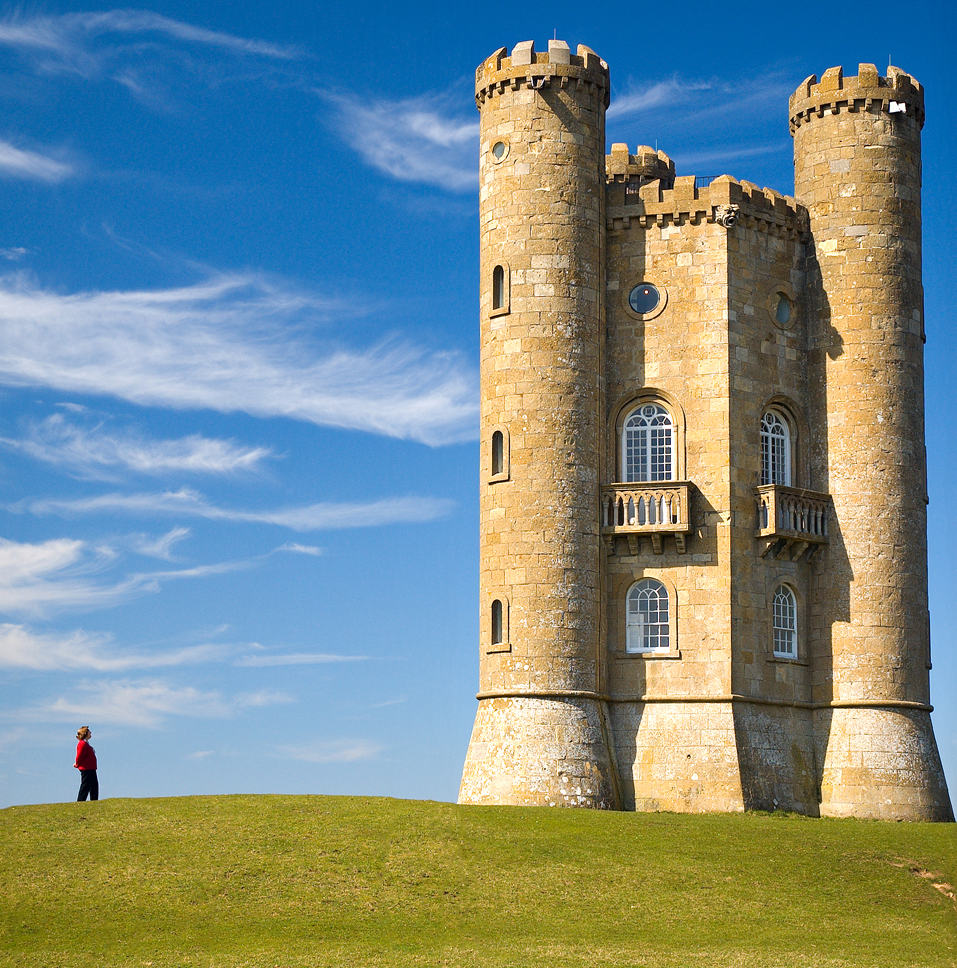 Seam-Carved(castle and person are undistorted; “unimportant” sky removed instead)
Original Photo
Horizontally-Scaled(castle and personare distorted)
Seam carving for content-aware image resizing (Avidan, Shamir/ACM); Broadway Tower (Newton2, Yummifruitbat/Wikimedia)
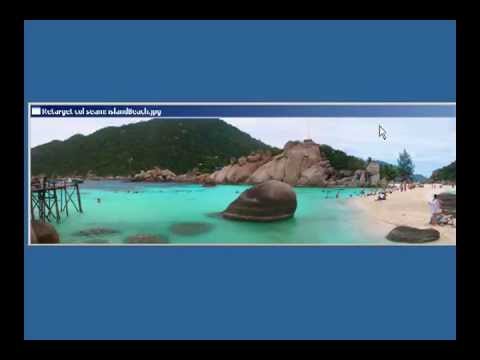 31
Demo: https://www.youtube.com/watch?v=vIFCV2spKtg
[Speaker Notes: https://www.youtube.com/watch?v=vIFCV2spKtg: stop the video after they show the first vertical seam identified during the alphabet blocks – about 2.5m]
Seam Carving Reduces to Dijkstra’s!
Transform the input so that it can be solved by the standard algorithm
Formulate the image as a graph
Vertices: pixel in the image
Edges: connects a pixel to its 3 downward neighbors
Edge Weights: the “energy” (visual difference) between adjacent pixels
Run the standard algorithm as-is on the transformed input
Run Dijkstra’s to find the shortest path (sum of weights) from top row to bottom row
Transform the output of the algorithm to solve the original problem
Interpret the path as a removable “seam” of unimportant pixels
greater pixel difference = higher weight!
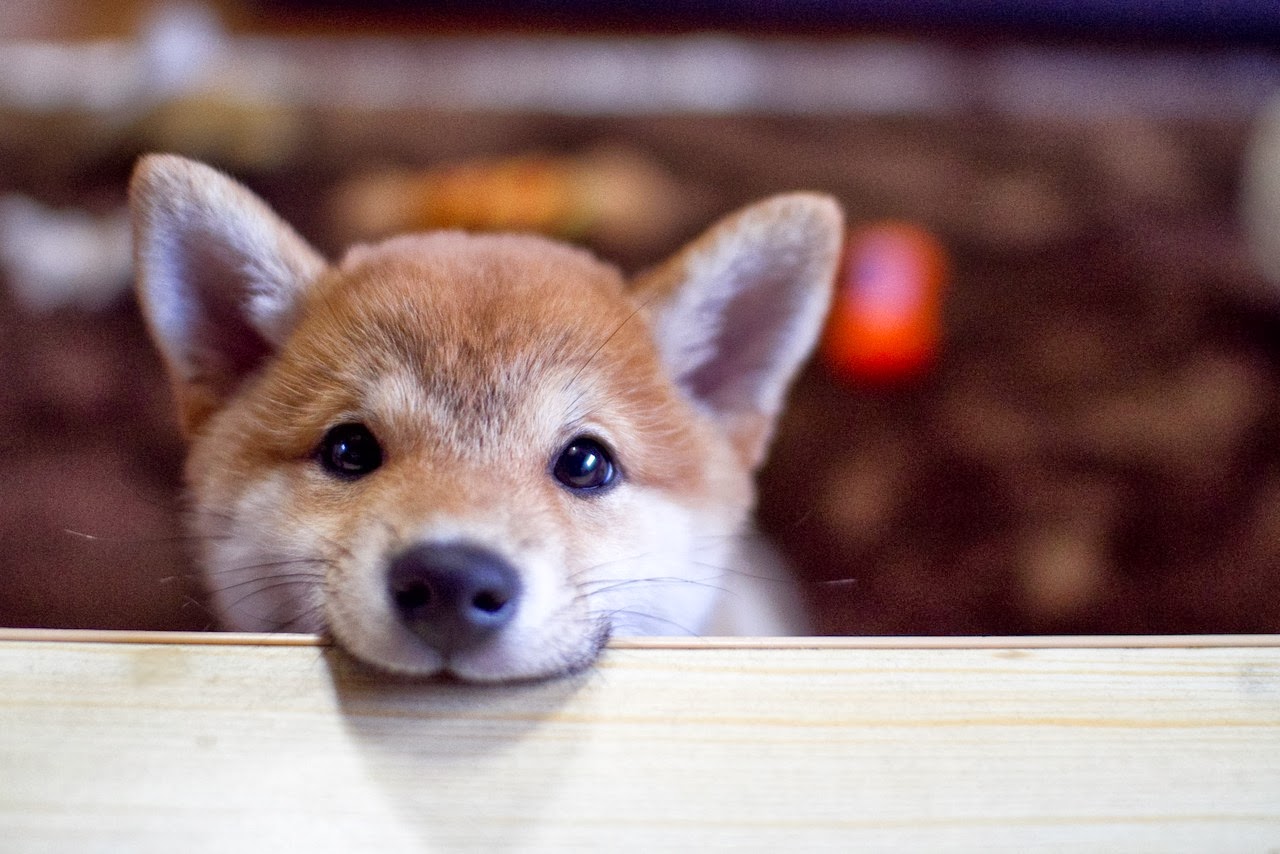 1.5
58.2
1.0
1.6
120.9
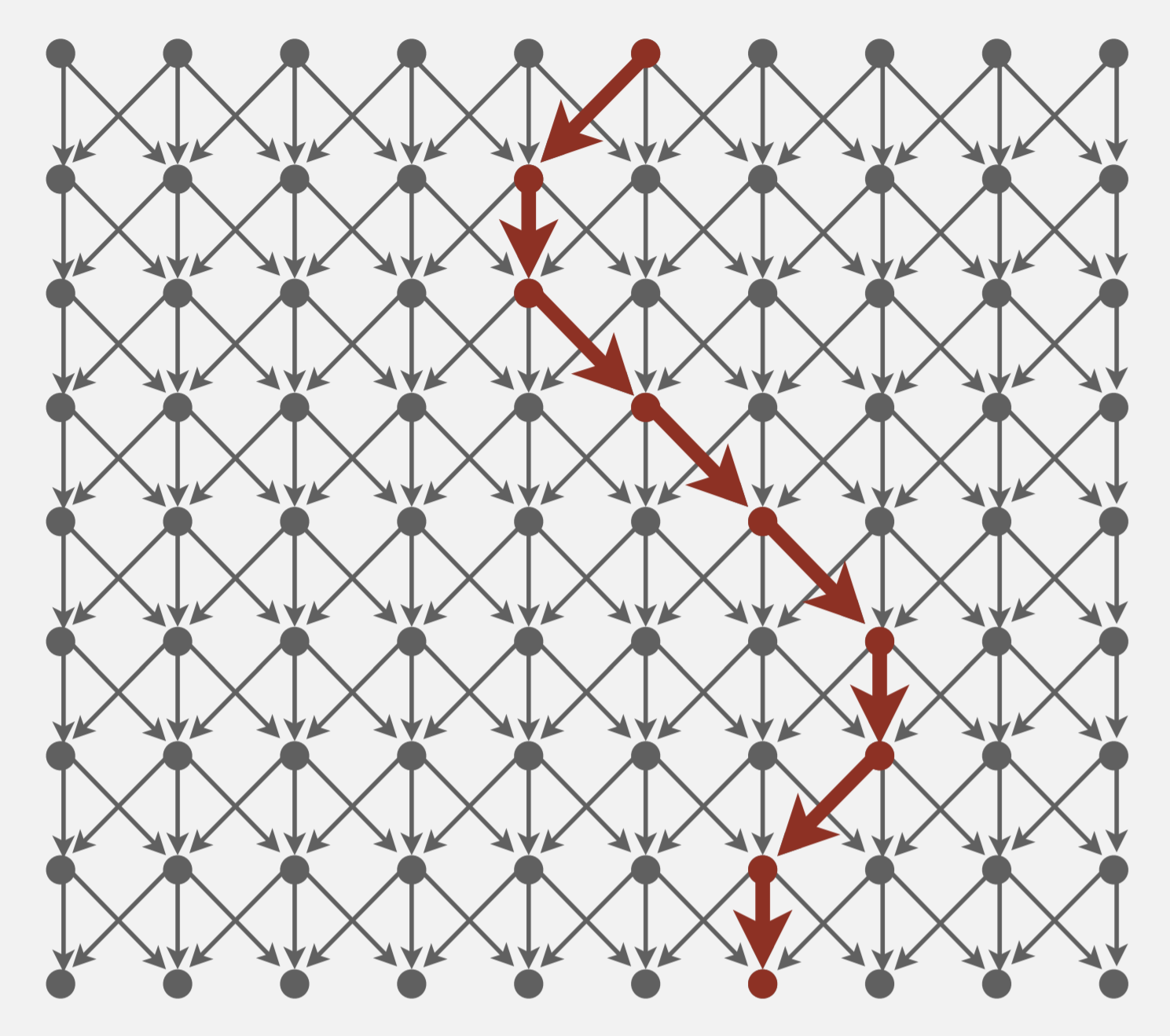 Shortest Paths (Robert Sedgewick, Kevin Wayne/Princeton)
An Incomplete Reduction
Complication:
Dijkstra’s starts with a single vertex S and ends with a single vertex T
This problem specifies sets of vertices for the start and end
Question to think about: how would you transform this graph into something Dijkstra’s knows how to operate on?
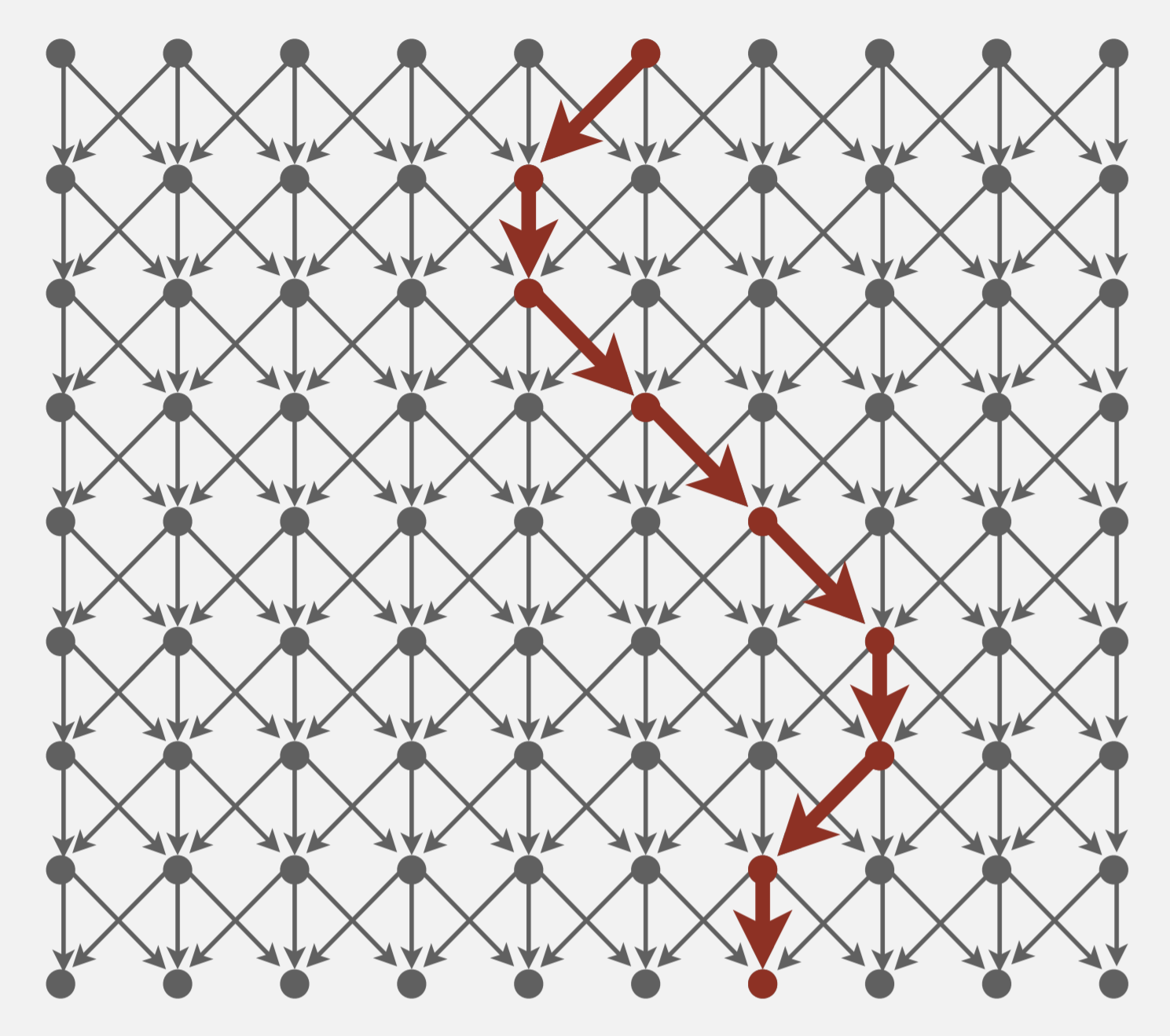 S
T
Shortest Paths (Robert Sedgewick, Kevin Wayne/Princeton)
In Conclusion
P INPUT
Topo Sort is a widely applicable “sorting” algorithm beyond the classic comparison sorts

Reductions are an essential tool in your CS toolbox -- you’re probably already doing them without putting a name to it

Many more reductions than we can cover!
Shortest Path in DAG with Negative Edges reduces to Topological Sort! (Link)
2-Color Graph Coloring reduces to 2-SAT (Link)
…
Staying on top of week 9 in this course reduces to starting early on P4 and EX4
Q INPUT
PROBLEM P
PROBLEM Q
Q OUTPUT
P OUTPUT